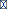 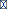 Федеральное государственное бюджетное образовательное учреждение высшего образования "Красноярский государственный медицинский университет имени профессора В.Ф. Войно-Ясенецкого" Министерства здравоохранения Российской Федерации Кафедра лучевой диагностики ИПО
Ревматоидный артрит: МРТ и УЗИЧасть 1
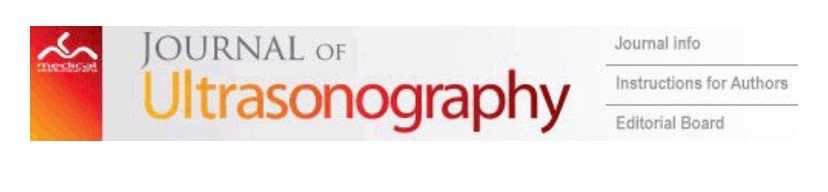 Выполнила: 
Ординатор 1 года обучения 
Специальность УЗД
Николаева Анастасия Игоревна
Iwona Sudoł-Szopińska, Lennart Jans, James Teh
2017 Mar
Цель
Определить значение результатов МРТ и УЗИ в диагностике ранних деструктивных изменений суставов у пациентов с ревматоидным артритом
Введение
Ревматоидный артрит (РА) является хроническим иммунно-воспалительно-деструктивным заболеванием суставов.
РА характеризуется гиперплазией синовиальной оболочки, костно-хрящевыми эрозиями , и как следствие потери трудоспособности пациентов
Методы диагностики ревматоидного артрита
Диагноз РА ставят на основании клинических, лабораторных и рентгенологических данных.
Рентгенография суставов — метод исследования, имеющий низкую диагностическую ценность на ранних стадиях заболевания
Методы диагностики ревматоидного артрита
МРТ и УЗИ чаще используется в клинической практике.
Оба метода характеризуются высокой чувствительностью при визуализации локального воспаления в виде синовита, теносиновита и бурсита
Преимущество УЗИ и МРТ в диагностике ревматоидного артрита      МРТ                                        УЗИ
Выявляет отек костного мозга, который считается предшественником развития эрозий при раннем РА.
Оценивает периферические суставы на предмет активного воспаления в виде суставных выпотов, синовита, теносиновита, а также последующих структурных поражений. 
Оценивает воспалительные изменения    в позвоночнике
Высокая доступность, низкая стоимость.
Оценивает периферические суставы на наличие активного воспаления в виде выпота, синовита, теносиновита, а также последующих структурных поражений, таких как разрывы сухожилий.
Динамическое исследование периферических суставов, полезное для оценки воспалительных изменений.
Качественные и количественные измерения воспаления (интенсивность васкуляризации, толщина синовиальной оболочки)
Синовит
Пролиферативный синовит (ревматоидный паннус) является ранним патологическим признаком при ревматоидном артрите.

Чаще всего поражается коленный сустав, реже голеностопный, локтевой, лучезапястный.

Характер поражения суставов обычно двусторонний
МРТ признаки синовита
МРТ выявляет пролиферативный синовит(ревматоидный панус) как утолщение синовиальной оболочки, которая имеет низкую интенсивность сигнала на T1-ВИ и, из-за повышенного содержания жидкости в синовиальной оболочке, высокую интенсивность сигнала на T2- взвешенных и STIR/TIRM изображениях. 

Усиленные контрастом Т1-ВИ более чувствительны и специфичны в оценке синовита, чем бесконтрастная МРТ. 

В течение 5 минут после введения контраста ,воспаленная  синовиальная оболочка демонстрирует высокое контрастирование на постконтрастных изображениях
МРТ признаки синовита
Задержка между введением контраста и сканированием имеет большое значение.

Оптимальное время начала сканирования после введения контраста 8-9 минут, так как после 10 минут гадолиний диффундирует в синовиальную жидкостью, эта диффузия изменяет границы воспаления, приводя к переоценке объема поражения
МРТ признаки синовита
Выпот в полость суставов появляется на ранних стадиях РА и обычно связан с острым воспалением или обострением процесса.

Выпот  имеет гиперинтенсивный яркий сигнал на Т2-ВИ и гипоинтенсивный сигнал на Т1-ВИ ,что позволяет выявить его во всех пораженных суставах
МРТ лучезапястного сустава
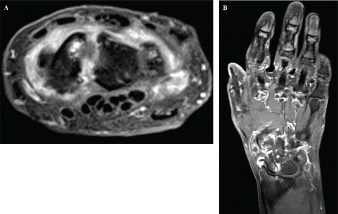 A. Аксиальная плоскость.

 B. Коронарная плоскость: синовит, эрозии и  кисты в лучезапястном, среднезапястном, запястно-пястном и пястно-фаланговом суставах
УЗ-признаки синовита
Визуализируется  утолщение СО.
Выпот в полость сустава.
Интенсивная васкуляризация СО
УЗИ:режим ЭДК
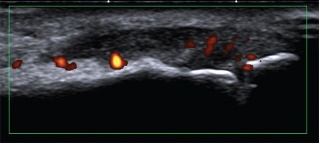 Синовит проксимального межфалангового сустава.
Гиперваскуляризация синовиальной оболочки
Теносиновит
Теносиновит при РА носит двусторонний характер. 

Поражать любое сухожилие, на уровне запястья чаще поражаются сухожильные влагалища разгибателей I-VI отделов, чем сгибателей.

На уровне голеностопного сустава чаще поражаются сухожилия задней большеберцовой мышцы, длинного сгибателя пальцев, длинного сгибателя большого пальца стопы и сухожилия малоберцовой мышцы, чем сухожилия разгибателей.

На уровне кисти и стопы в процесс вовлекаются только сухожильные влагалища сгибателей, поскольку разгибатели не имеют сухожильных влагалищ на этих уровнях
МРТ признаки теносиновита
Теносиновит имеет аналогичную МРТ картину что и синовит, и для более точного определения степени воспалительных изменений в сухожилиях рекомендуется использовать протокол Т1-ВИ с подавлением жира
МРТ лучезапястного сустава в аксиальной плоскости
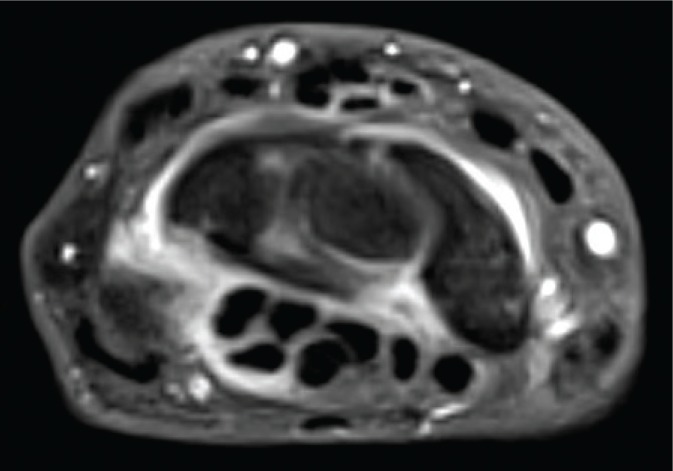 Синовит среднегозапястного сустава, теносиновит сгибателей запястья
УЗ-признаки теносиновита
Визуализируется гипоэхогенная, утолщенная синовиальная оболочка с или без локусов кровотока в режиме ЦДК и ЭДК.
Выпот в синовиальные оболочки сухожилий
УЗИ: режим ЭДК
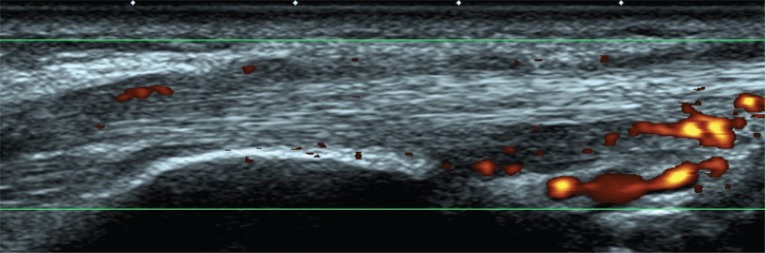 Теносиновит сухожилия локтевого разгибателя запястья
Ревматоидный артрит: МРТ и УЗИЧасть 1Продолжение следует…